Economic Context
Germany After WWI
German Woman, 1923
German Inflation: 1923
US Dollar		German Mark
 
January 1, 1923	     $1			           9,000
 
June 1, 1923		     $1			       100,000
 
August 1, 1923	     $1			    4,620,000
 
November 1, 1923	     $1	           	4,200,000,000,000
Why Inflation?
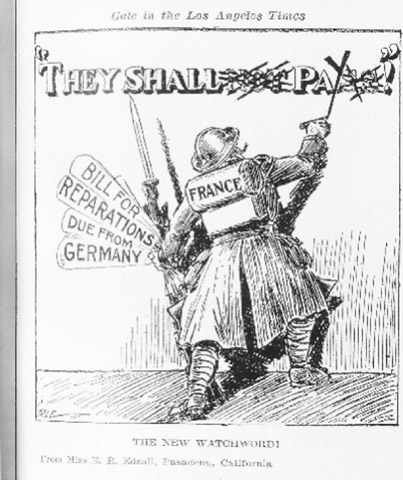 WWI Debt
Reparations + War Debt Interest = More than entire German GDP
Government Prints More Money
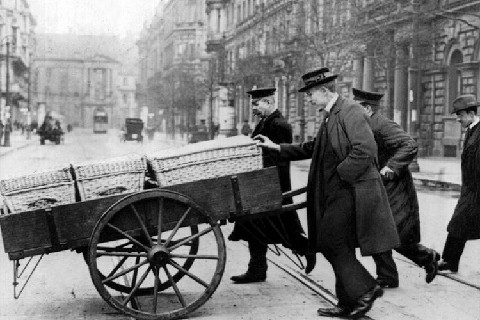 Can’t Pay?  Now what?
“Beware of the dog, the beast has spikes!”
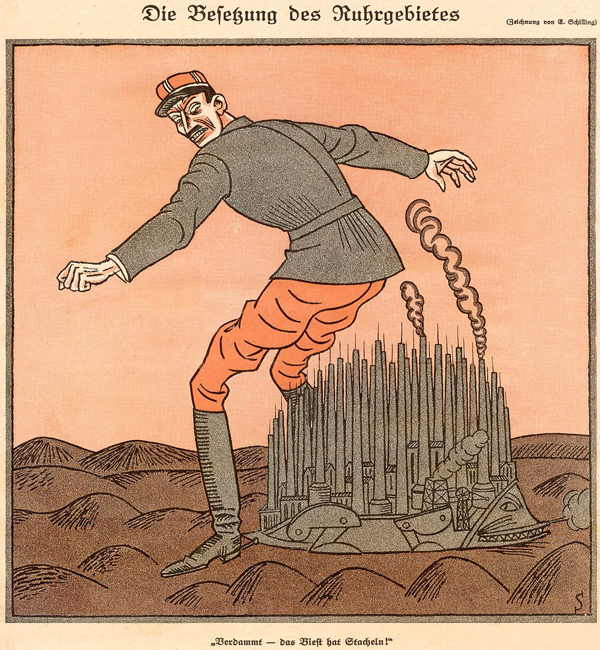 Hyperinflation Stopped By…
New currency
Fixed at 4.2 to the dollar
Backed by industrial and agricultural property
Reduced government spending